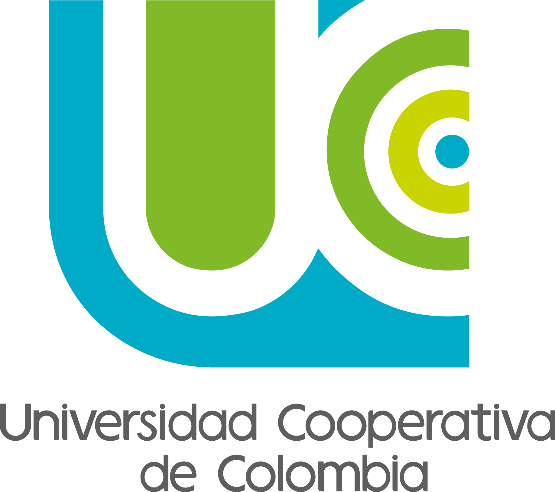 MAGNITUDES FUNDAMENTAES
LAURA CAMILA CANGREJO RINCÓN
Técnicas de medición y variables físicas 
Jaime Malqui 
Universidad Cooperativa de Colombia
DEFINICIÓN
Son elementales e independientes, es decir, no pueden ser expresadas en términos de otras magnitudes, ni tampoco pueden expresarse entre sí. Para medir estas magnitudes, se requiere de un patrón de medición el cual determina una unidad de medida, de tal forma que la magnitud puede ser expresada como un múltiplo o submúltiplo de dicha unidad.
DEFINCIÓN CONCEPTOS
La longitud como una magnitud fundamental que indica el largo de un cuerpo, medido en una unidad que en el Sistema Internacional es el metro.

La masa indica la tendencia de los cuerpos a mantener su estado de reposo o movimiento a velocidad constante, medida en una unidad que en el Sistema Internacional es el kilogramo.

El tiempo como una magnitud fundamental que determina la duración de los fenómenos físicos, medido en una unidad que en el Sistema Internacional es el segundo.
DEFINCIÓN CONCEPTOS
La temperatura es una magnitud referida a las nociones comunes de calor con una unidad de medida en Kelvin (K).

La corriente es el amperio (A), definido como la cantidad de corriente que circulando por dos conductores paralelos separados un metro.

La intensidad luminosa es la candela, definida como la intensidad luminosa de una fuente que emite una radiación monocromática de frecuencia en una dirección dada.